SUBP (nastavak)
SUBP je programski proizvod koji omogućava efikasno:

formiranje,
korišcenje 
menjanje baze podataka
Da bi mogao izvršavati ove zadatke, SUBP:

Je zasnovan na nekom teorijskom modelu podataka

2. Podržava programske jezike za:
 
definisanje strukture i uslova integriteta BP,

b) selekciju i izmene sadržaja BP
3. Posjeduju mehanizme za:

upravljanje transakcijama,

b) zaštitu od neovlašcenog korišćenja,

c) zaštitu od uništenja,

d) obezbjeđenje potpuno iskorišćenje BP,

e) upravljanje delovima BP.
Upravljanje transakcijama
U bazi podataka se, preko programa, registruju rezultati nekih poslova koji se obavljaju u realnom vremenu. Svaka operacija nad bazom može da mijenja njeno stanje, ali je za korisnika od značaja samo ukupna promjena baze podataka.

	Transakcija je niz operacija nad bazom podataka koja odgovara jednoj promjeni.

	U situaciji kada više programa istovremeno (konkurentno) zahteva pristup istim podacima ovi zahtevi mogu biti konfliktni te ih SUBP mora razriješiti i tako spriječiti neželjene interference programa.
Upravljanje transakcijama treba da obezbijedi stabilno stanje BP u uslovima konkurentne obrade podataka.

 	Ako jedan program učita neke podatke, a drugi ih odmah nakon toga izmeni u BP, prvi će program koristiti netačne podatke! Rešenje problema se traži u zaključavanju. Zaključavanjem, transakcija sprečava druge transakcije da pristupe tim podacima.
Uzajamno zaključavanje
Tri moguca rešenja uzajamnog zakljucavanja:
1) transakcija traži od SUBP da izvrši sva zaključavanja odjednom,
2) linearni redosled podataka (prvo A onda B, bez obzira na redosled u programu),
3) ništa se ne preduzima u cilju sprečavanja, već se uzajamno zaključavanje detektuje, pa se jedna od transakcija vraća na početak, a druga završava.
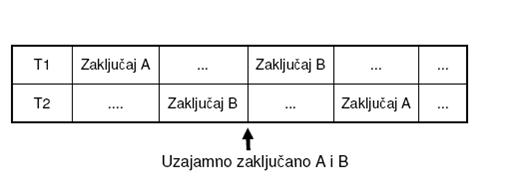